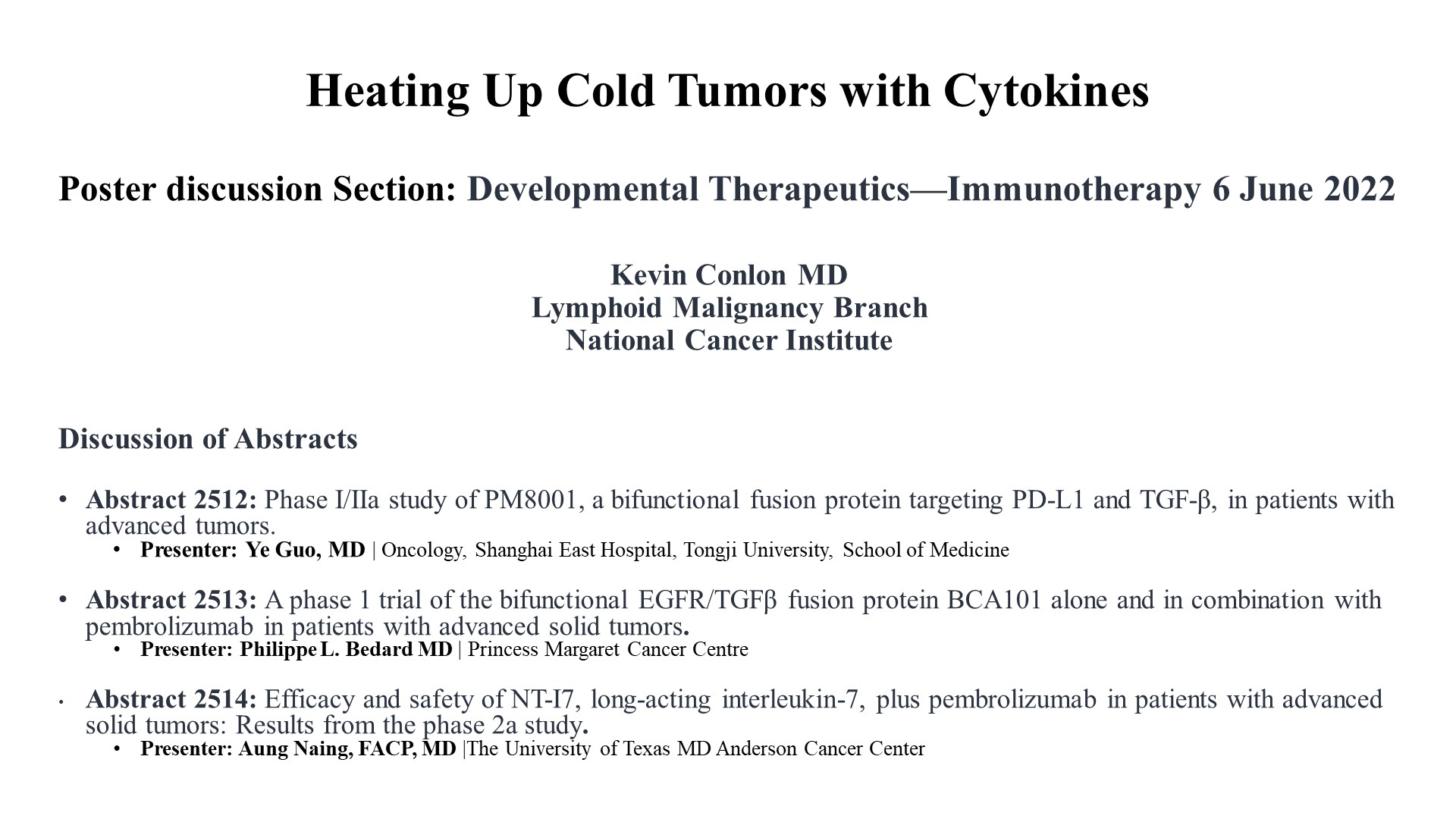 Heating Up Cold Tumors with Cytokines
Content of this presentation is the property of the author, licensed by ASCO. Permission required for reuse.
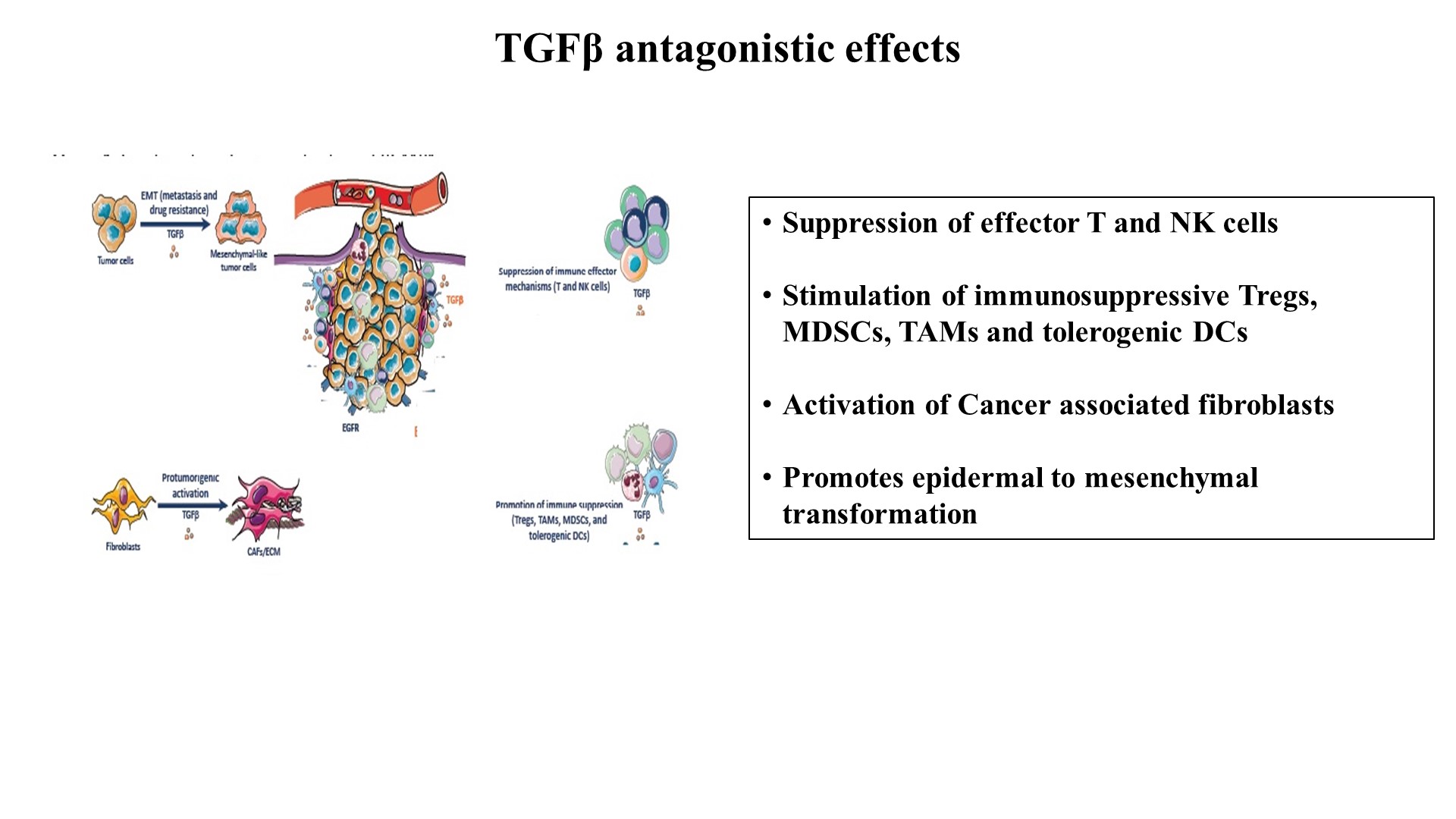 TGFβ antagonistic effects
Content of this presentation is the property of the author, licensed by ASCO. Permission required for reuse.
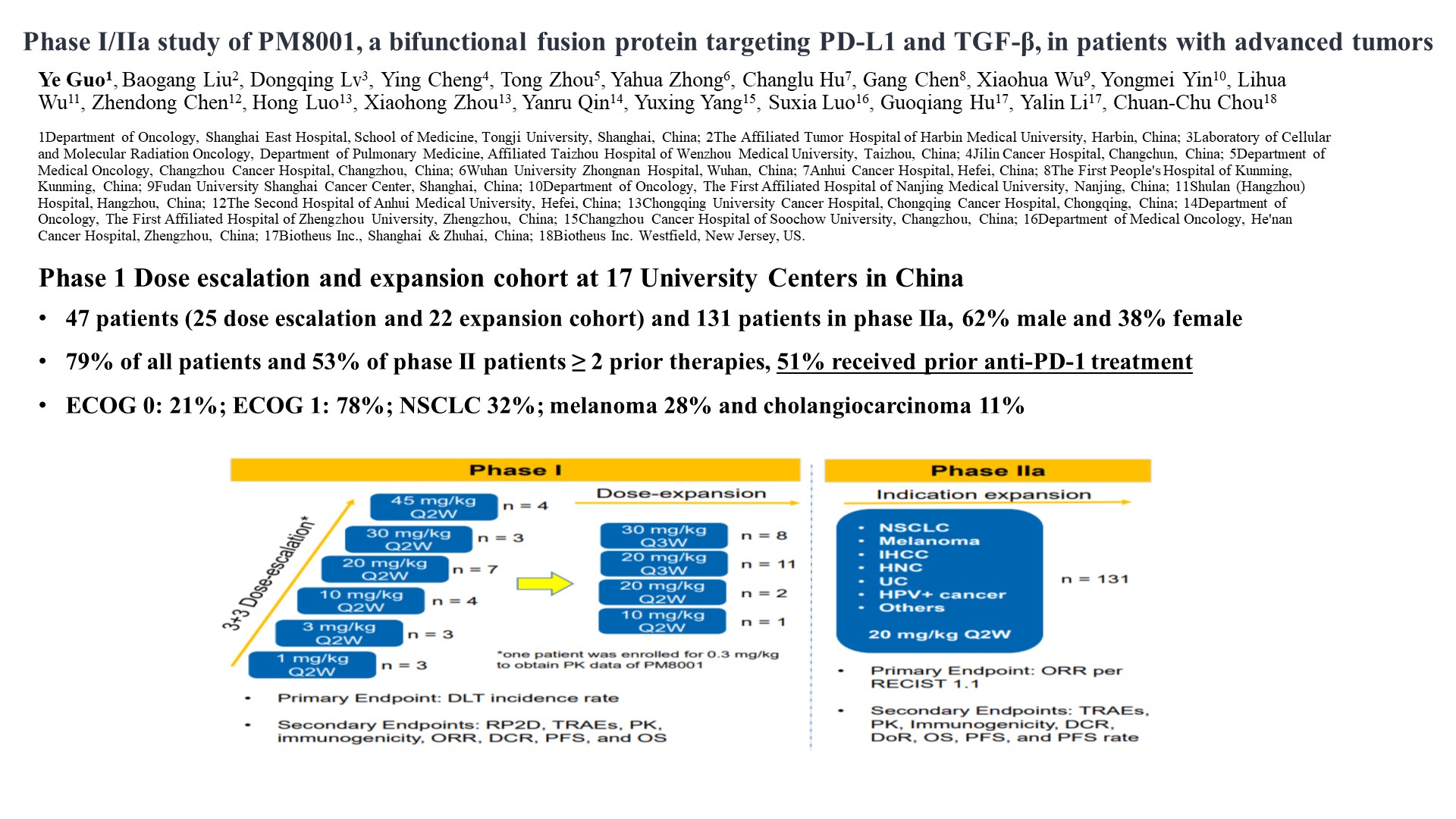 Phase I/IIa study of PM8001, a bifunctional fusion protein targeting PD-L1 and TGF‑β, in patients with advanced tumors
Content of this presentation is the property of the author, licensed by ASCO. Permission required for reuse.
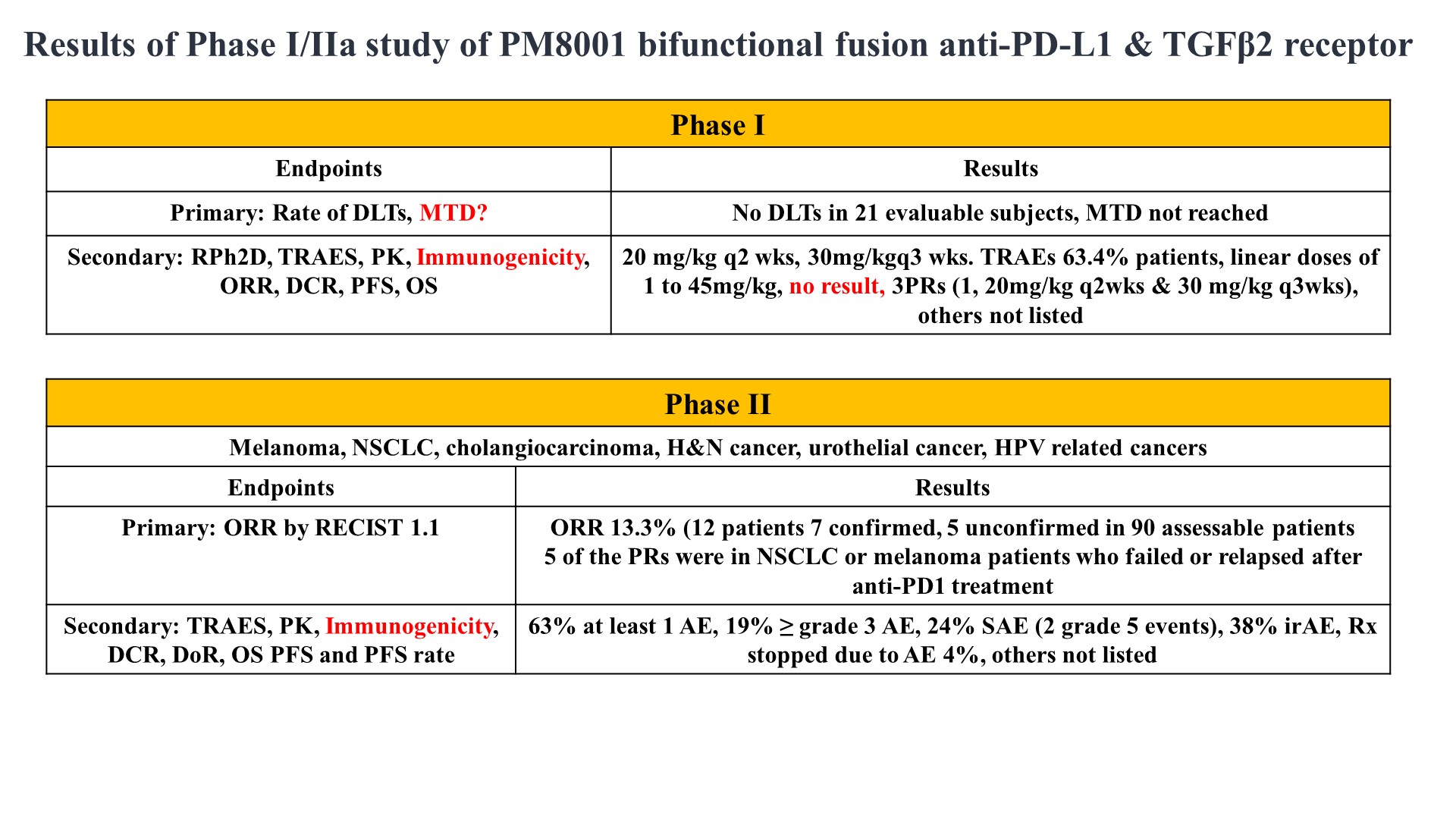 Results of Phase I/IIa study of PM8001 bifunctional fusion anti-PD-L1 & TGFβ2 receptor
Content of this presentation is the property of the author, licensed by ASCO. Permission required for reuse.
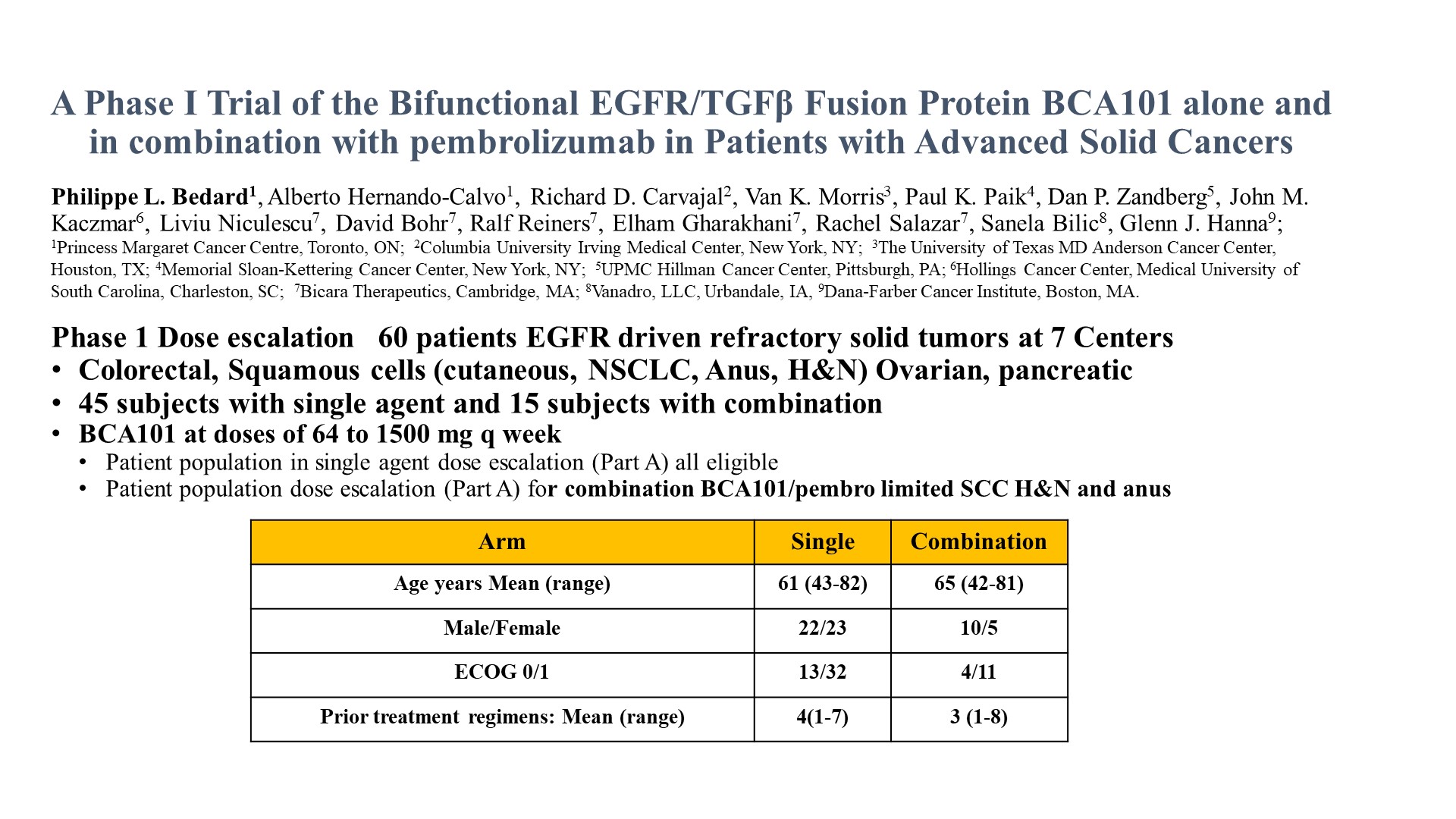 A Phase I Trial of the Bifunctional EGFR/TGFβ Fusion Protein BCA101 alone and in combination with pembrolizumab in Patients with Advanced Solid Cancers
Content of this presentation is the property of the author, licensed by ASCO. Permission required for reuse.
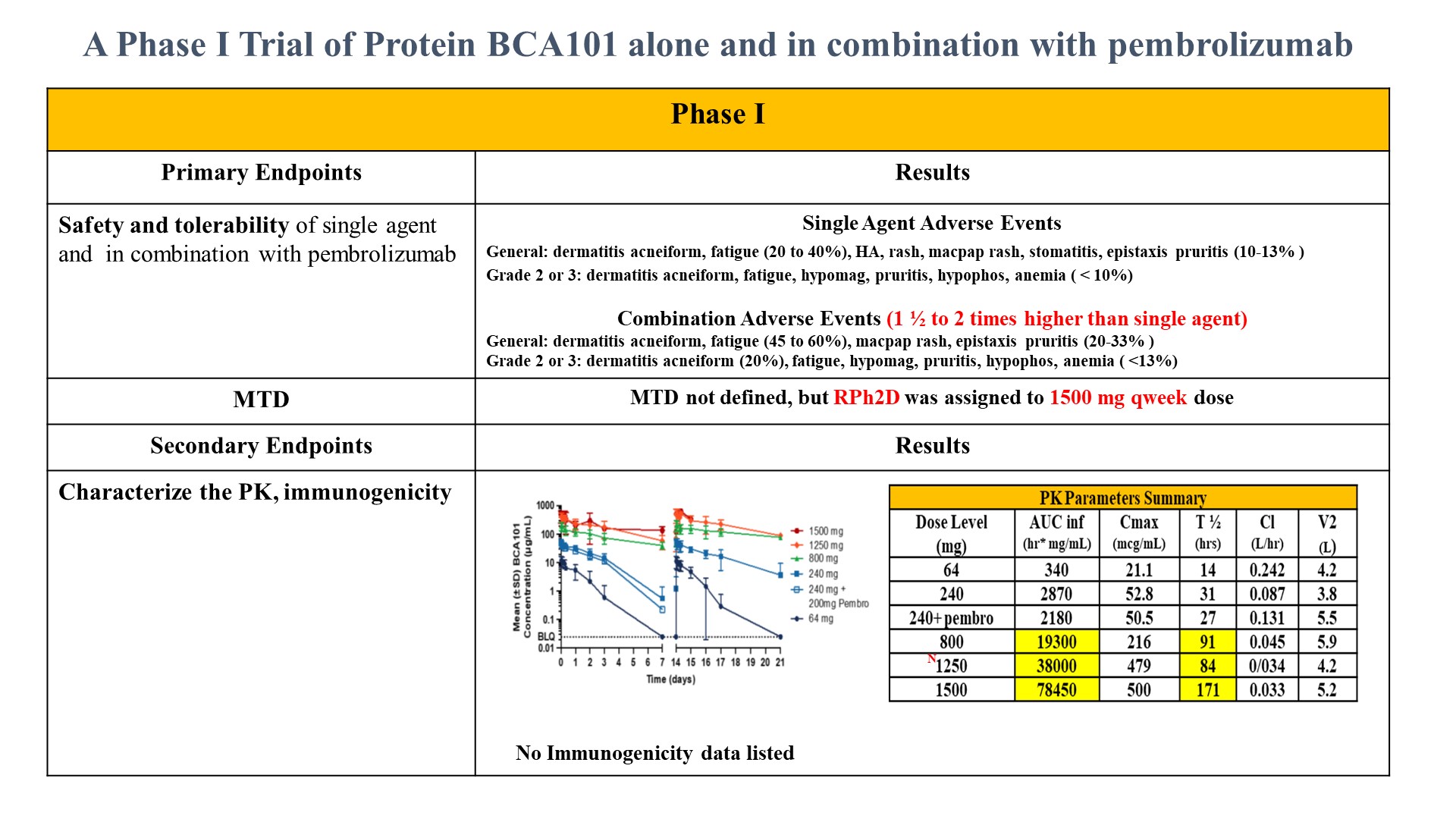 A Phase I Trial of Protein BCA101 alone and in combination with pembrolizumab
Content of this presentation is the property of the author, licensed by ASCO. Permission required for reuse.
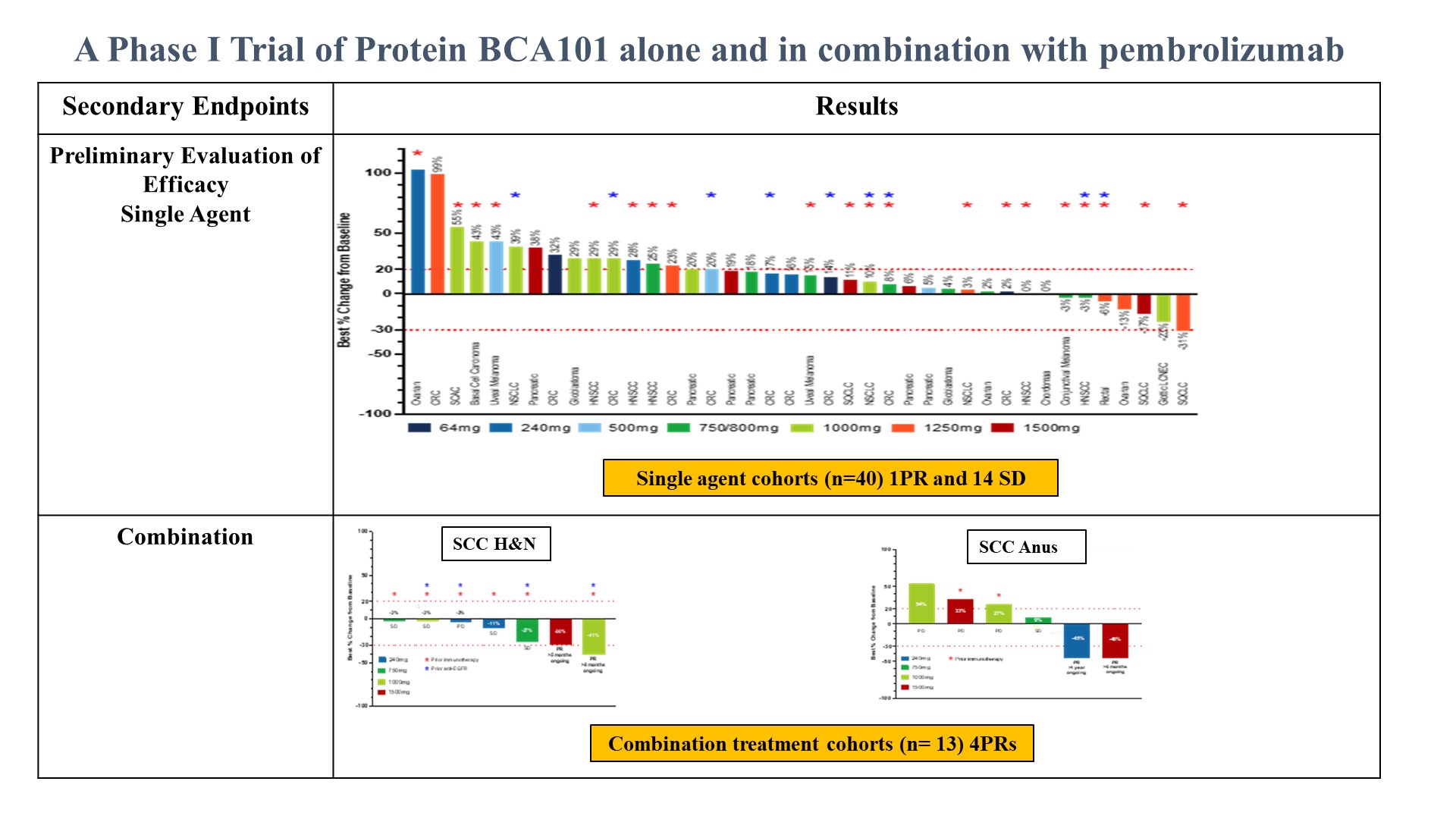 A Phase I Trial of Protein BCA101 alone and in combination with pembrolizumab
Content of this presentation is the property of the author, licensed by ASCO. Permission required for reuse.
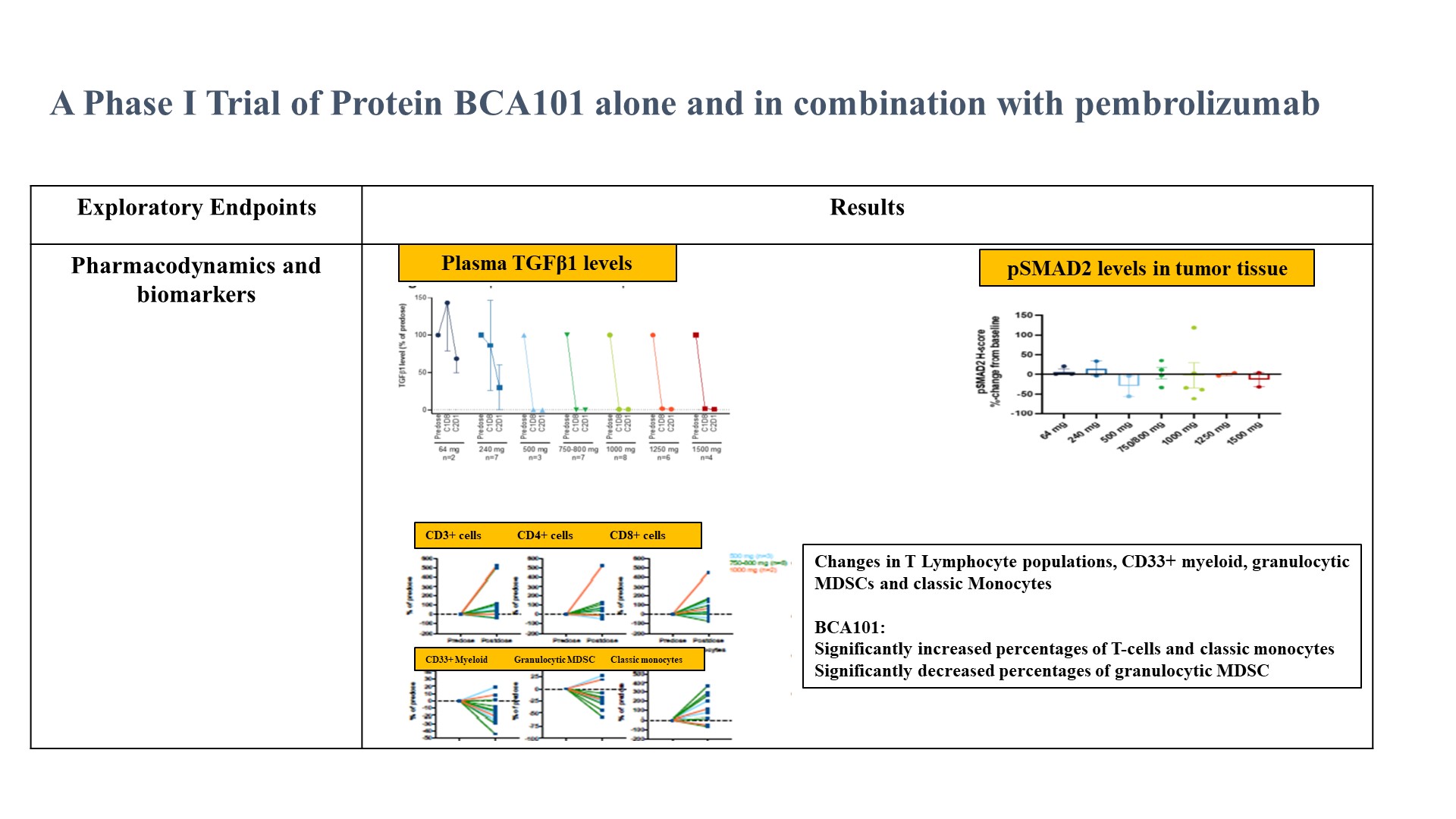 A Phase I Trial of Protein BCA101 alone and in combination with pembrolizumab
Content of this presentation is the property of the author, licensed by ASCO. Permission required for reuse.
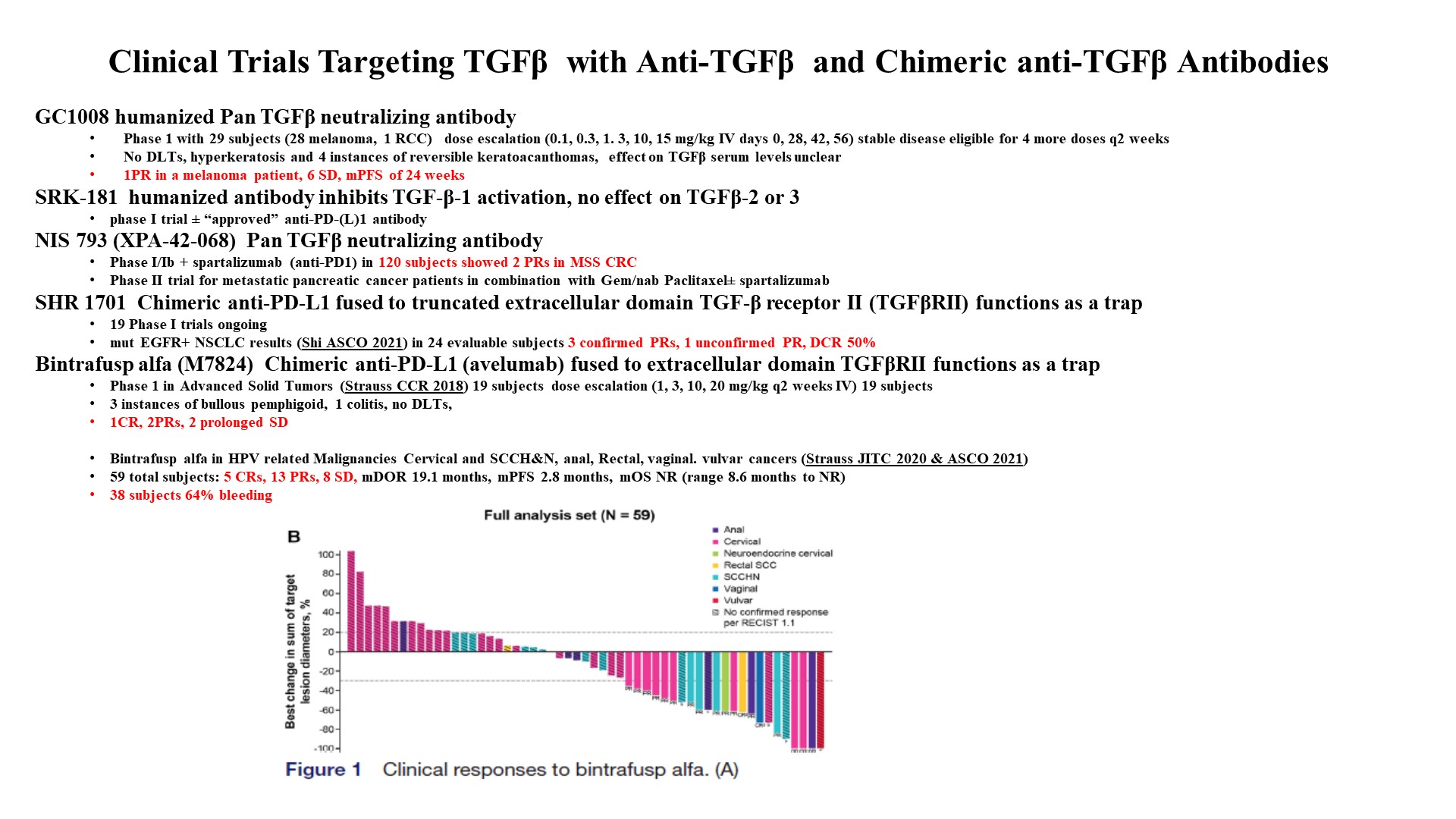 Clinical Trials Targeting TGFβ  with Anti-TGFβ  and Chimeric anti-TGFβ Antibodies
Content of this presentation is the property of the author, licensed by ASCO. Permission required for reuse.
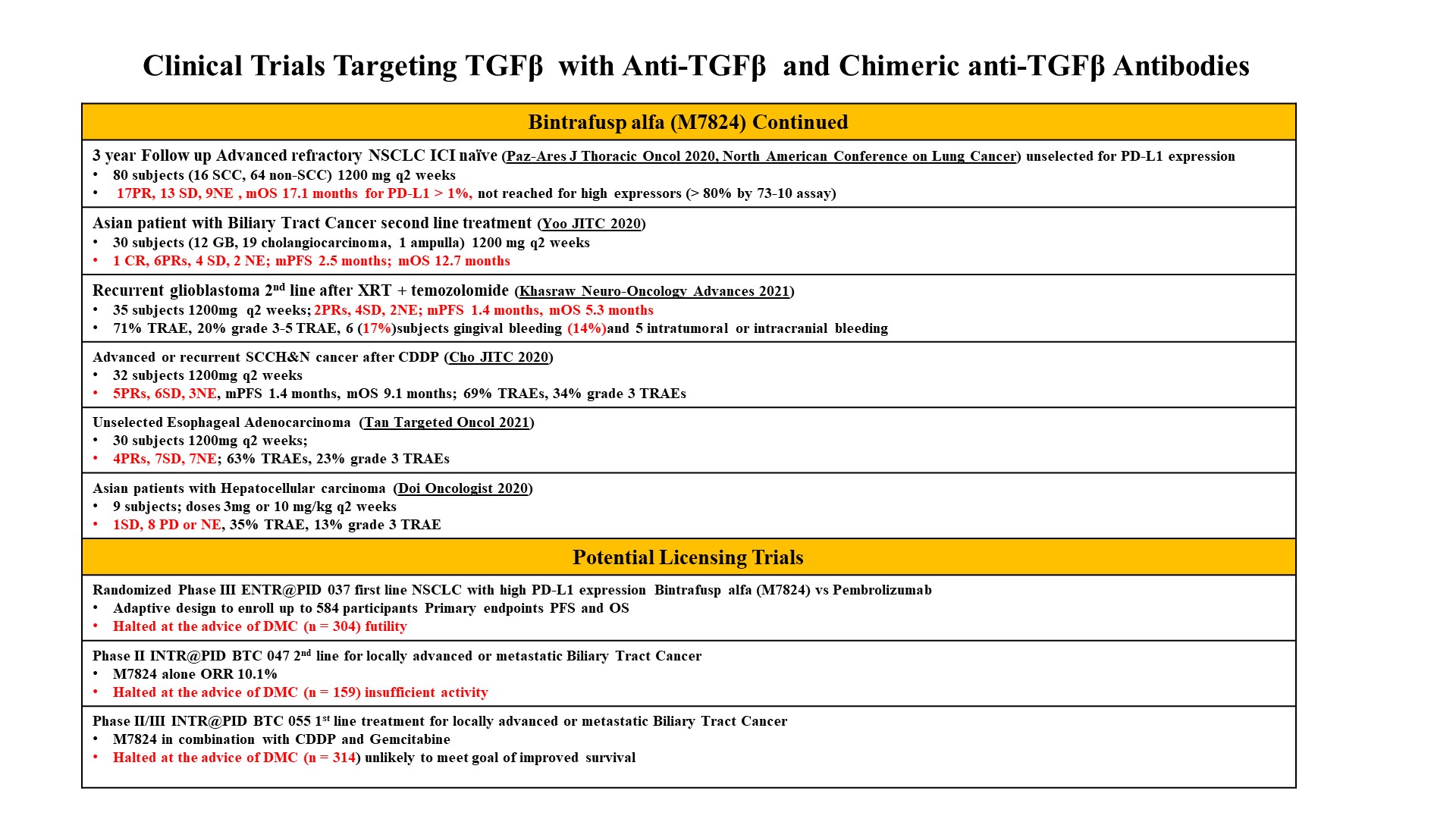 Clinical Trials Targeting TGFβ  with Anti-TGFβ  and Chimeric anti-TGFβ Antibodies
Content of this presentation is the property of the author, licensed by ASCO. Permission required for reuse.
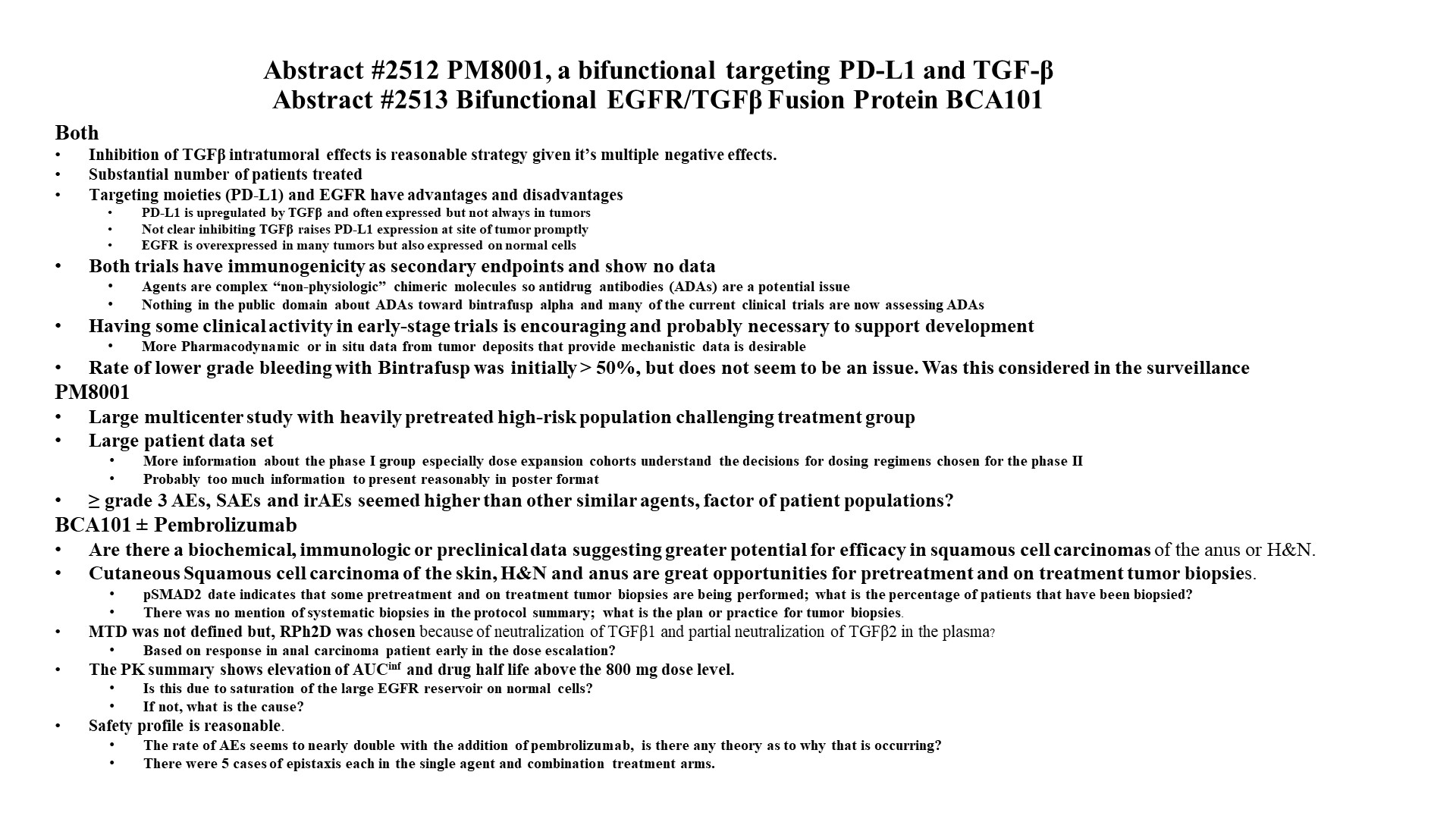 Abstract #2512 PM8001, a bifunctional targeting PD-L1 and TGF‑β  <br />Abstract #2513 Bifunctional EGFR/TGFβ Fusion Protein BCA101
Content of this presentation is the property of the author, licensed by ASCO. Permission required for reuse.
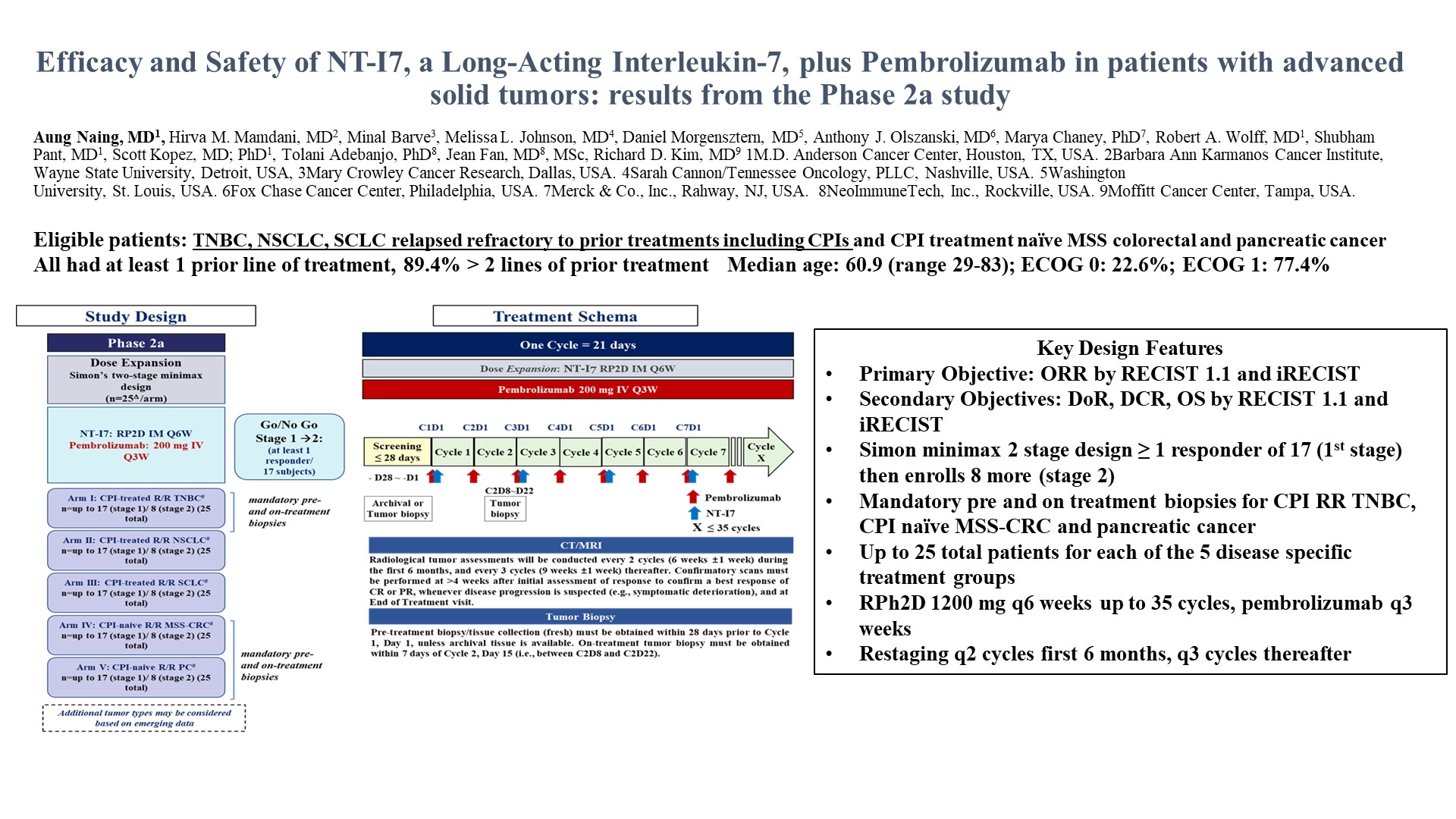 Efficacy and Safety of NT-I7, a Long-Acting Interleukin-7, plus Pembrolizumab in patients with advanced solid tumors: results from the Phase 2a study
Content of this presentation is the property of the author, licensed by ASCO. Permission required for reuse.
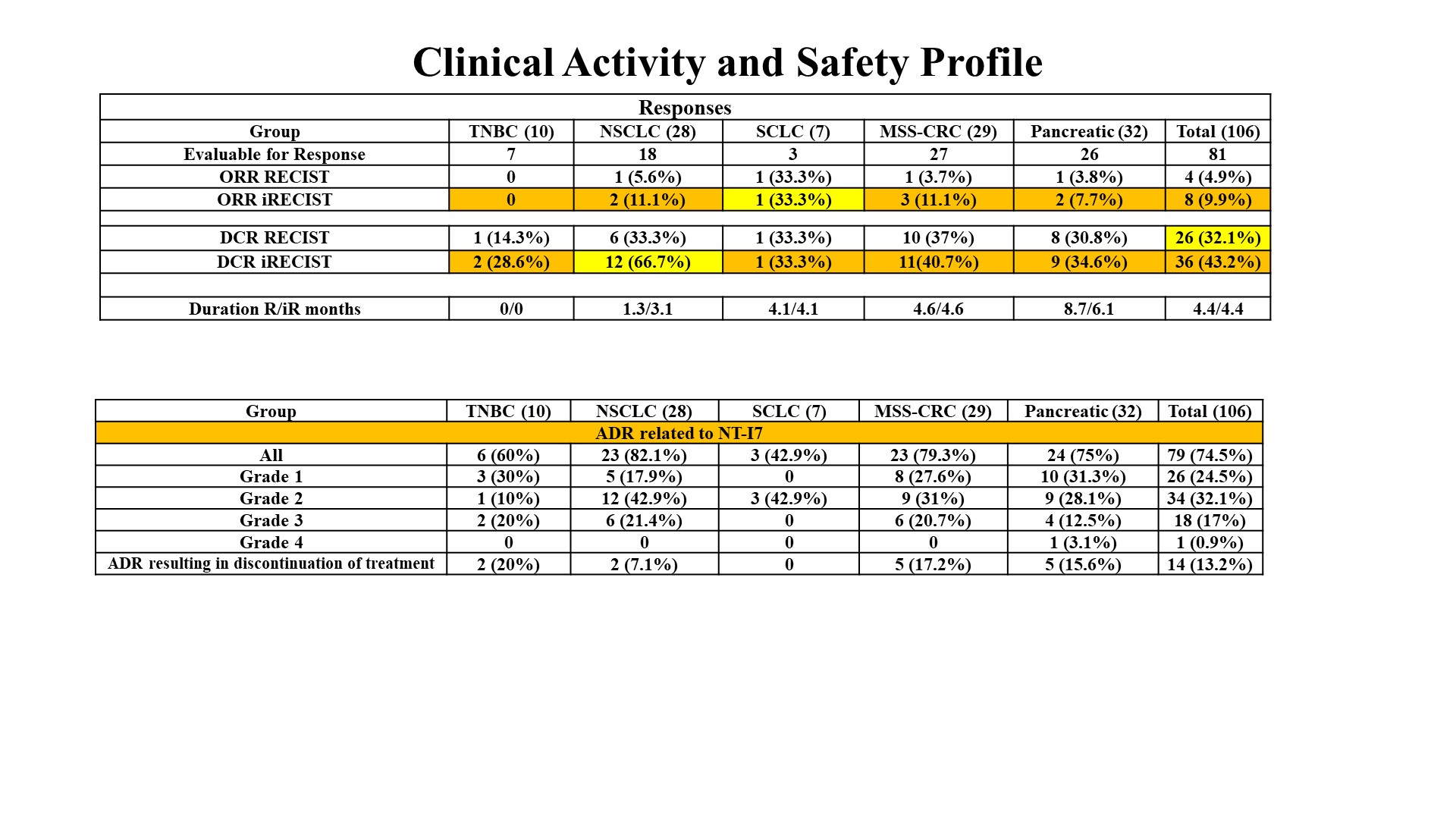 Clinical Activity and Safety Profile
Content of this presentation is the property of the author, licensed by ASCO. Permission required for reuse.
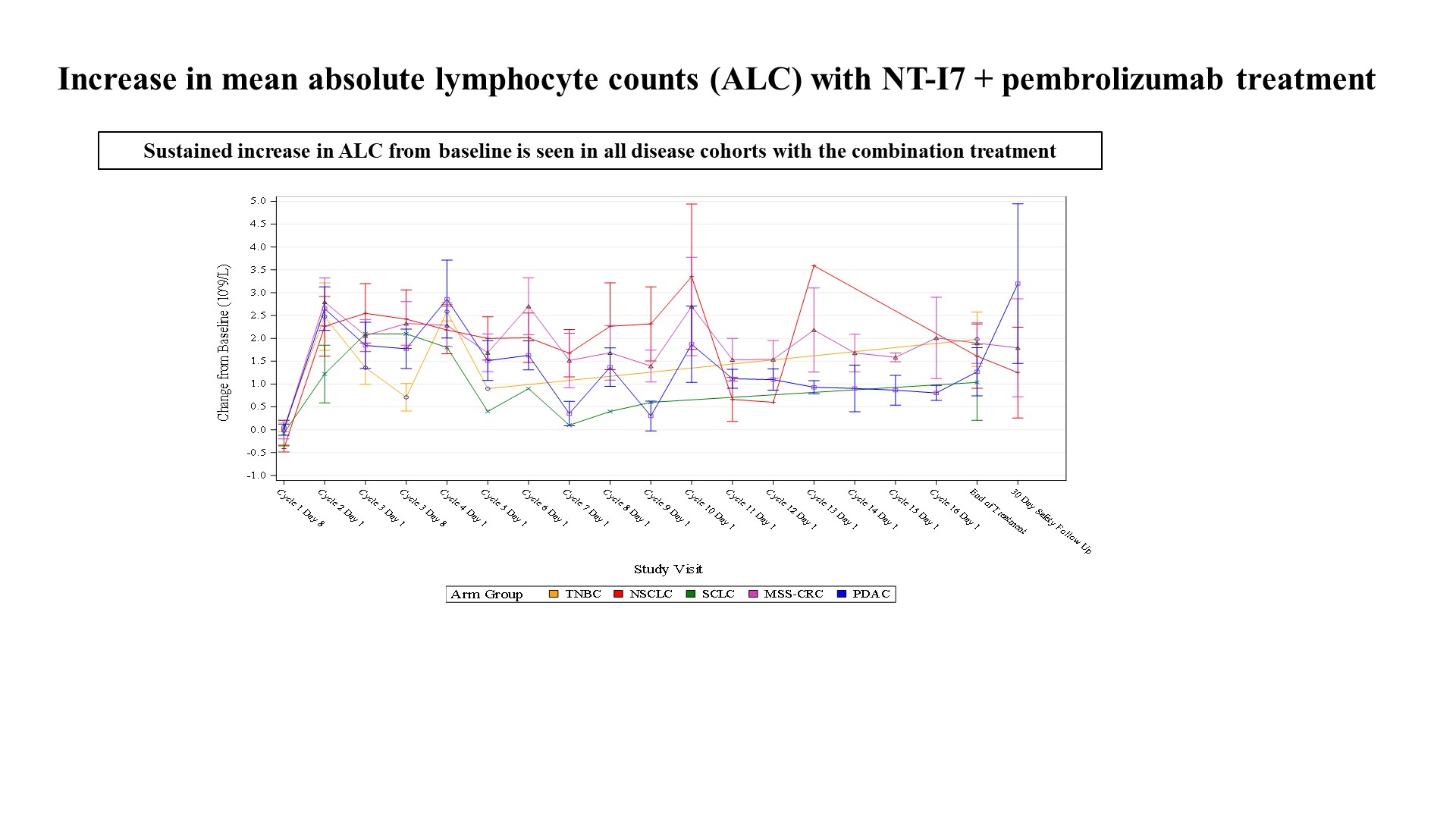 Increase in mean absolute lymphocyte counts (ALC) with NT-I7 + pembrolizumab treatment
Content of this presentation is the property of the author, licensed by ASCO. Permission required for reuse.
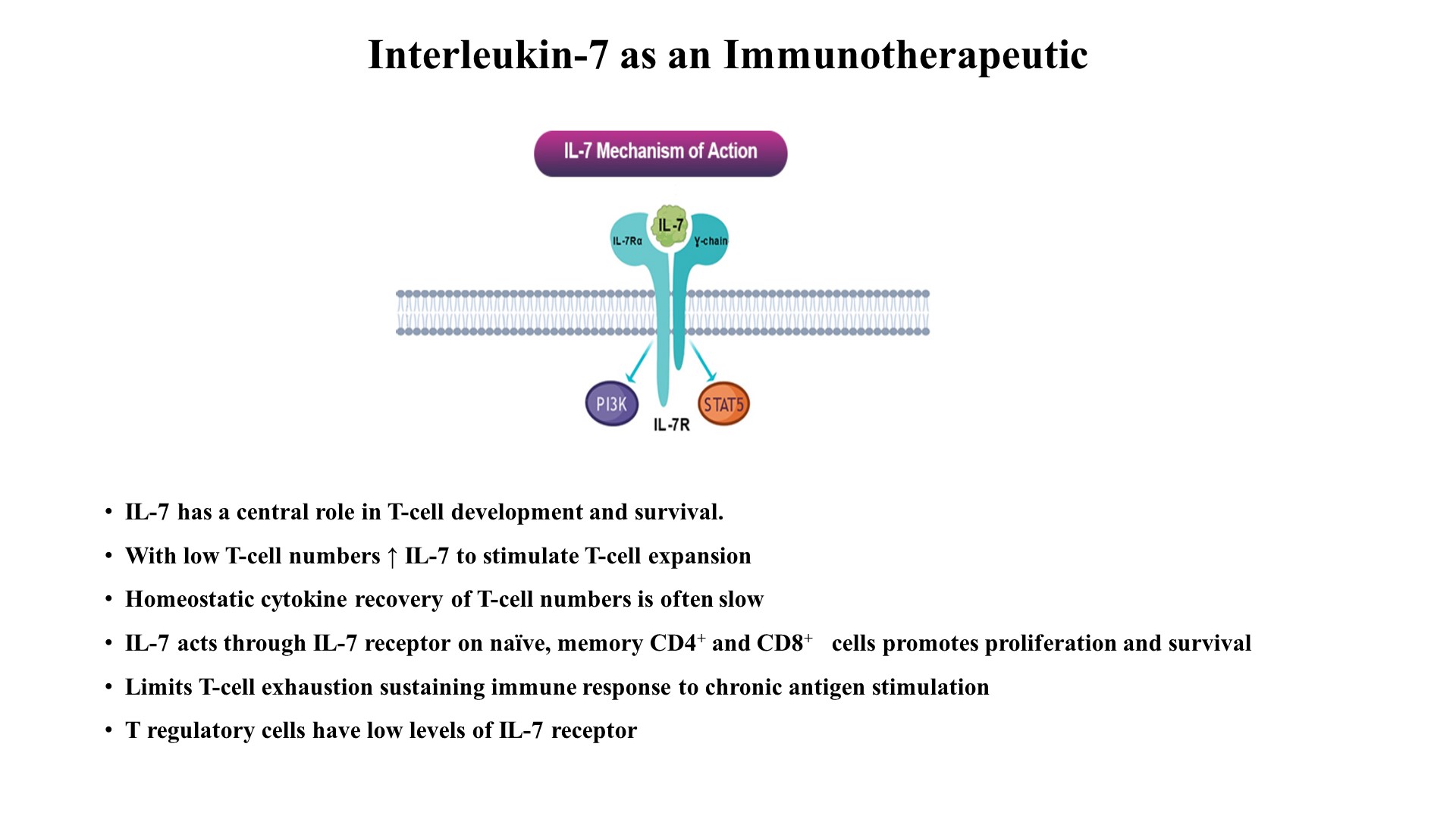 Interleukin-7 as an Immunotherapeutic
Content of this presentation is the property of the author, licensed by ASCO. Permission required for reuse.
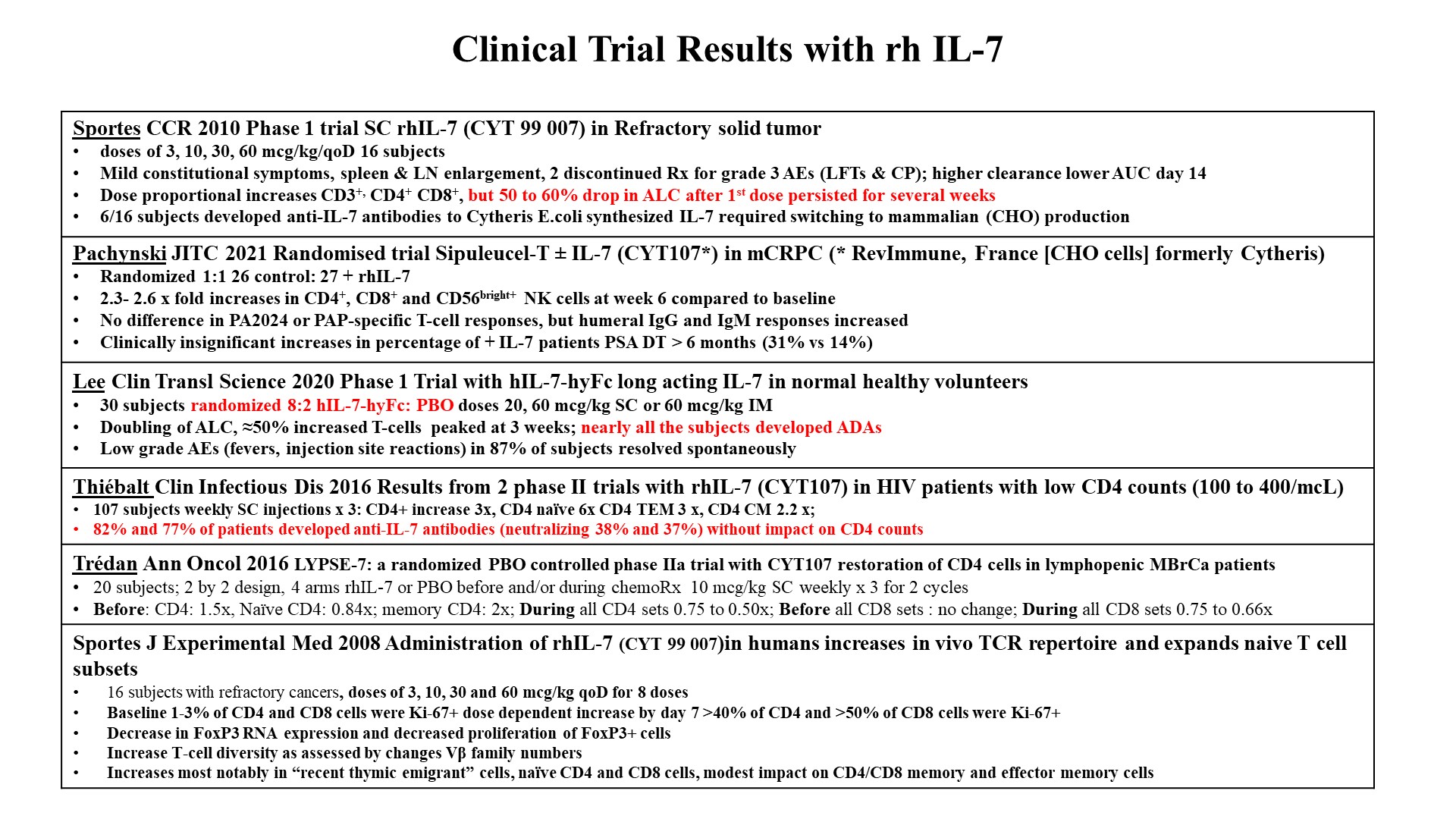 Clinical Trial Results with rh IL-7
Content of this presentation is the property of the author, licensed by ASCO. Permission required for reuse.
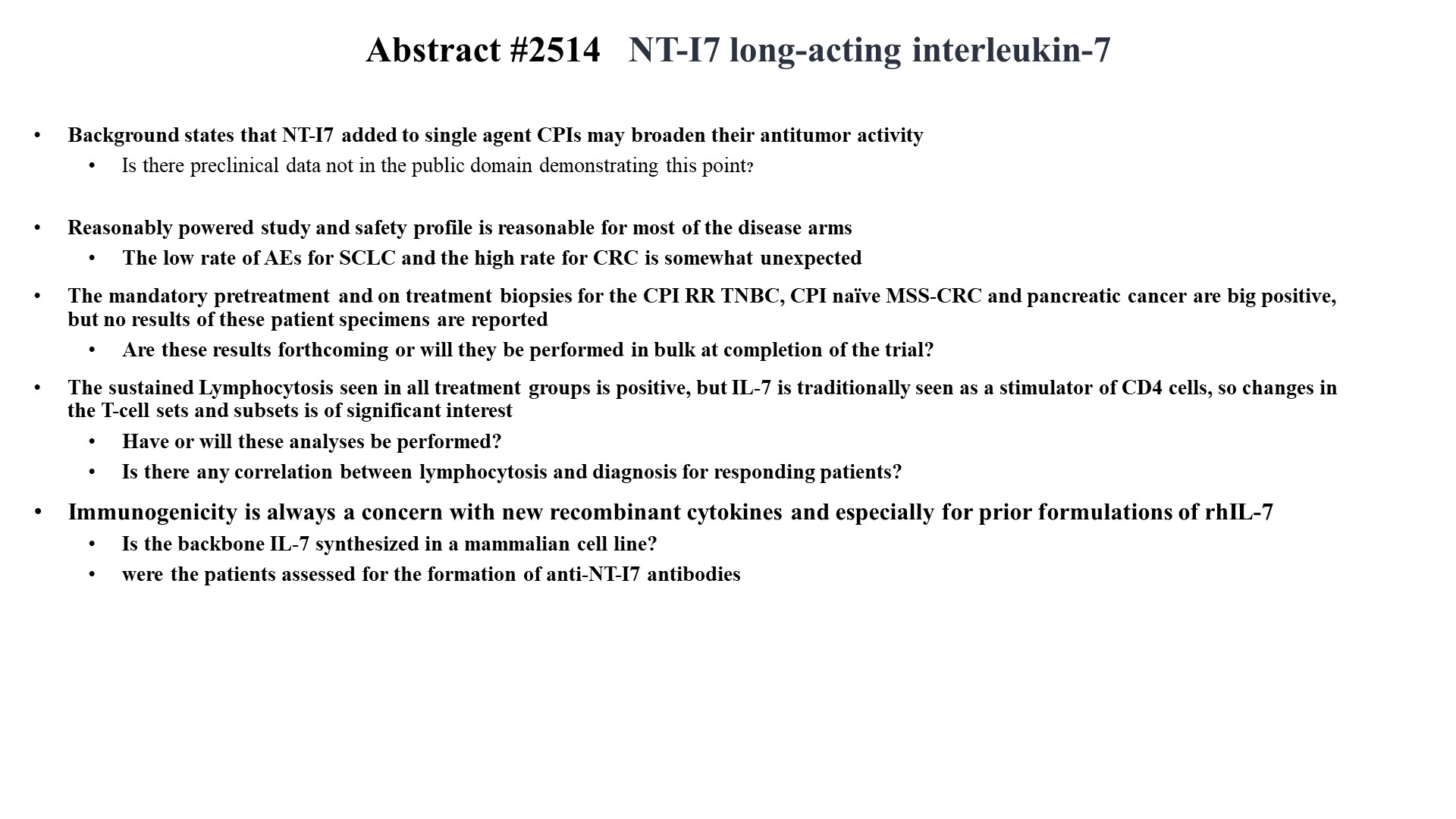 Abstract #2514   NT-I7 long-acting interleukin-7
Content of this presentation is the property of the author, licensed by ASCO. Permission required for reuse.
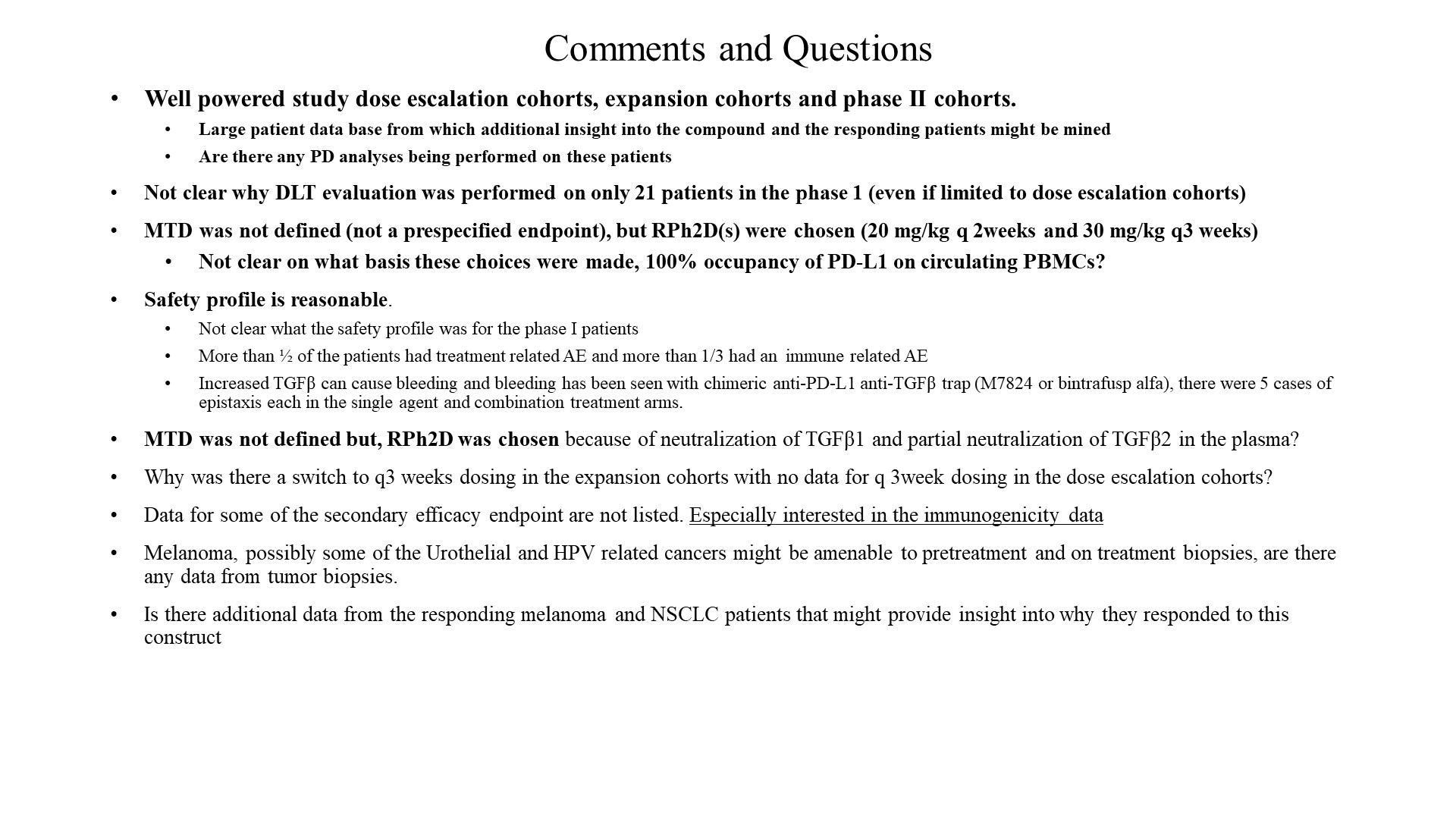 Comments and Questions
Content of this presentation is the property of the author, licensed by ASCO. Permission required for reuse.